Technical Assistance Services Request for ProposalPre-proposal Conference
April 5, 2023
10:00AM
Welcome & Agenda
Welcome! – Satisha 
RFP Timeline, Requirements and Proposal Submission –Satisha 
Overview of Technical Assistance Services  – Miguel 
Post Award Requirements-Satisha 
Question and Answer - Everyone
2
About DYCD
Mission: The New York City Department of Youth and Community Development (DYCD) invests in a network of community-based organizations and programs to alleviate the effects of poverty and to provide opportunities for New Yorkers and communities to flourish.

Vision: DYCD strives to improve the quality of life of New Yorkers by collaborating with local organizations and investing in the talents and assets of our communities to help them develop, grow and thrive. 


Empowering individuals, Strengthening Families. Investing in Communities
3
RFP Timeline
Proposal Due Date: April 20, 2023 at 2:00pm 
Award Announcement: Spring/Summer 2023
Anticipated master contract term: July 1, 2023 – June 30, 2026 (option to renew for up to 3 years)
Questions: Must be received by April 12, 2023
(Questions should be submitted through Discussion Forum in PASSPORT)
4
MWBE Utilization Plan
The MWBE Utilization Goal for this RFP is 5% 
DYCD highly encourages proposers to meet the 5% goal 
If your Firm/Organization does not plan to meet this goal( self-perform) and would like to request a waiver please make sure to submit your request no less then 7 days prior to the close of this RFP. 
Non-profit Organizations are exempt from compliance with MWBE Utilization Goals  
Please make sure to thoroughly read the Participation by Minority Owned & Women Owned Business Enterprises & the Schedule B Utilization Plan documents that are part of the RFX in PASSPORT.
Overview of Technical Assistance Services
Miguel Bonilla, Senior Director, Capacity Building and Professional Development, DYCD
6
DYCD CAPACITY BUILDING & PROFESSIONAL DEVELOPMENT
[Speaker Notes: For this part of the presentation, I'll take you through the various service options, how we approach capacity building, and other details you should consider when submitting your proposal.]
What is Capacity Building?
Capacity Building fosters continuous organizational and programmatic learning and professional development among its funded nonprofit organizations to help them become more effective service providers.
Capacity building can be defined as any activity that increases an organization’s sustainability or effectiveness. 
The fundamental purpose of providing capacity building support is to raise and sustain the quality of services for the benefit of program participants.
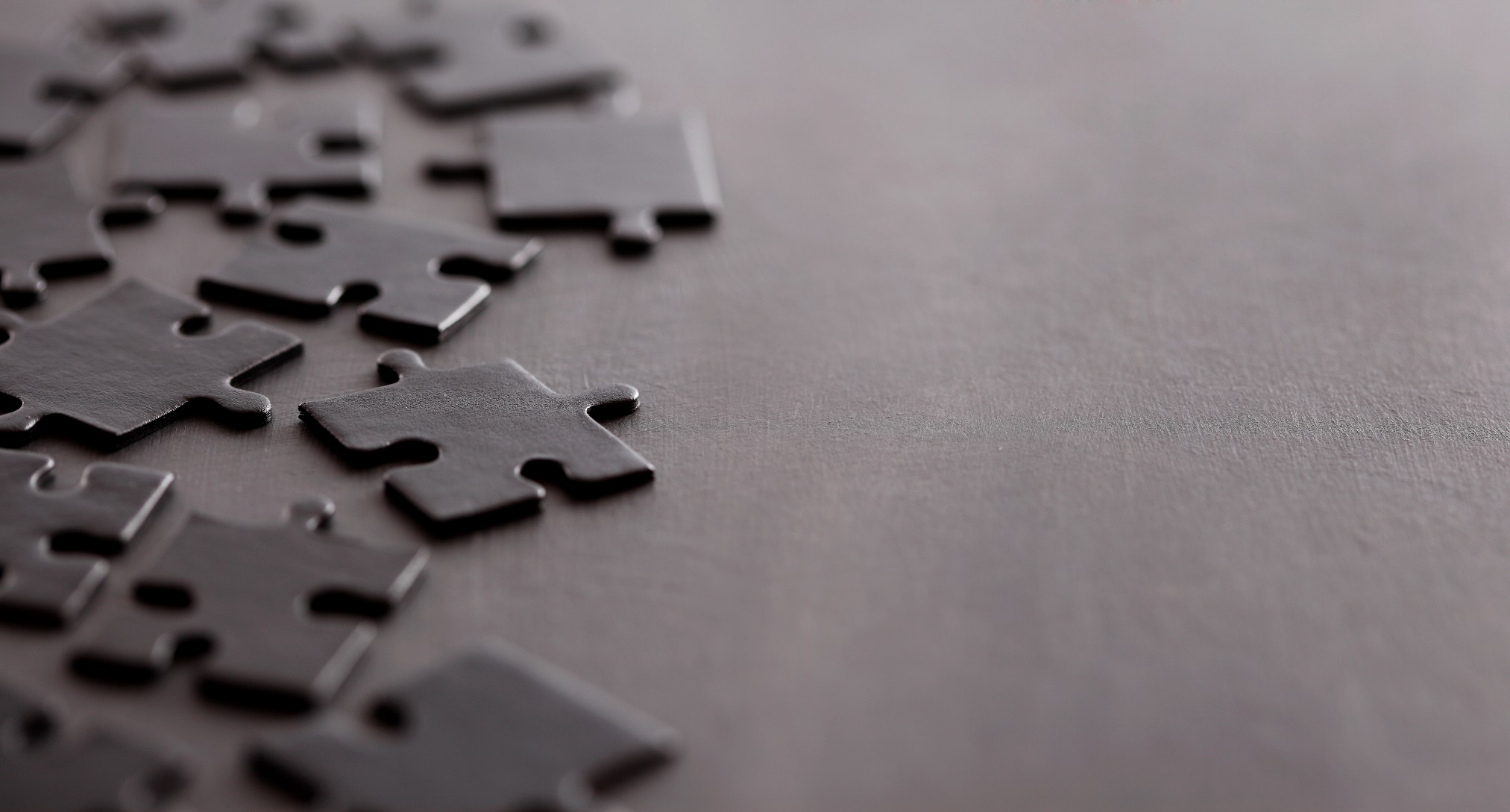 7
DYCD CAPACITY BUILDING & PROFESSIONAL DEVELOPMENT
[Speaker Notes: See RFP for notes]
Service Options
8
[Speaker Notes: In this RFP, there are 8 separate competitions, or service options, that you can apply for. You must submit a separate proposal for each service option.]
Service Option #1: Organizational Development
9
[Speaker Notes: Capacity-building funded through in this competition will increase the capacity of CBOs to become more strategic, better managed, sustainable, effective organizations with sound organizational structures, enabling them to bring vital services to the neighborhoods they serve.]
Service Option #2: Fiscal Management
10
[Speaker Notes: Sound fiscal management processes ensure a CBO's ability to deliver quality services, maintain staffing levels, and manage organizational growth. Small CBOs, in particular, may have fewer resources available to devote to back-office operations to maintain fiscal policies and procedures, and need support in developing and maintaining strong fiscal controls.]
Service Option #3: Strengths-Based Approaches to  Service Delivery
11
[Speaker Notes: DYCD's strengths-based approach to service delivery values and recognizes the strengths and assets of individuals, families, and communities. To this end, DYCD seeks a vendor who will use its Promote the Positive framework—comprising the interconnected concepts of Positive Youth Development (PYD), Social and Emotional Learning (SEL), and Youth Leadership, as well as the Circles of Support framework—to inform services to DYCD’s funded organizations. Strengths-]
Service Option #4: Career Development
12
[Speaker Notes: New Yorkers who are neither working nor in school can benefit from acquiring high school credentials and work skills necessary for entry-level employment.]
Service Option #5: Developing a Safe and Supportive Environment
13
[Speaker Notes: Learning to reduce or prevent disruptive youth behaviors and deal with interpersonal conflict in a constructive way are important for improving the well-being of both staff and participants, building healthy community relationships, and creating caring and welcoming environments.]
Service Option #6: Literacy Support
14
[Speaker Notes: TA provider for both adult literacy and adolescent literacy programs must have experience and expertise in curriculum development, program design, contextualized teaching and learning, integration of workforce development strategies/components into literacy programming and use of internet and a variety of on-line platforms and tools in education.]
Service Option #7: Mental Health Support
15
[Speaker Notes: Mental health can present a barrier for both participants' retention in DYCD programs and achieving their goals. DYCD aims to continue to provide access to high-quality mental health supports, informed by the latest in best practices and trauma-informed care.]
Service Option #8: Case Management
16
[Speaker Notes: needs of individuals and families and ensures follow-up and coordination across services. DYCD programs seek to address a variety of needs: For example, in the workforce program, young people may face barriers to obtaining and retaining employment including unstable housing, lack of childcare, or substance abuse.]
DYCD Approaches
DYCD has developed a set of agency-wide approaches that contractors are expected to adopt irrespective of program area or focus.
17
DYCD CAPACITY BUILDING & PROFESSIONAL DEVELOPMENT
[Speaker Notes: When you write your proposal, we will want to know how well you incorporate DYCD approaches. The total points for this part of the proposal is 20 points. For more details, see page 8 of the RFP]
Capacity Building Approaches: Adult Principles and Board Involvement
DYCD has developed a set of approaches that all Capacity Building contractors must integrate into their programming, irrespective of service option.
18
DYCD CAPACITY BUILDING & PROFESSIONAL DEVELOPMENT
[Speaker Notes: For more details, see page 9 of the RFP]
Capacity Building Approaches: Formats
DYCD expects contractors to leverage a mix of modalities to maximize capacity building offerings.


Contractors are also expected to have the ability to deliver trainings both in-person and virtually.
19
DYCD CAPACITY BUILDING & PROFESSIONAL DEVELOPMENT
[Speaker Notes: For more details, see page 10 of the RFP]
Organizational Experience and Capability
20
DYCD CAPACITY BUILDING & PROFESSIONAL DEVELOPMENT
[Speaker Notes: For this part of the proposal, we want to know about your organization's experience and internal systems for managing capacity building. This part of the proposal is worth 20 points. Refer to page 12 of RFP.]
Staffing
21
DYCD CAPACITY BUILDING & PROFESSIONAL DEVELOPMENT
[Speaker Notes: For this part of the proposal, we want to know more about the staff at your organization who would be delivering services to our funded organizations. This part of the proposal is worth 20 points]
Service Levels & Marketing Recruitment and Enrollment and Retention
22
DYCD CAPACITY BUILDING & PROFESSIONAL DEVELOPMENT
[Speaker Notes: DYCD relies on your outreach efforts to let nonprofits know of your services. For this part of the proposal we want to know what you would do to advertise and promote your offerings. This part of the proposal is work 25 points.]
Outcomes, Reporting and Evaluation:
23
DYCD CAPACITY BUILDING & PROFESSIONAL DEVELOPMENT
[Speaker Notes: Under service requirements, we also want to know what outcomes and tools your organization would use to assess the impact of the intervention in the service option you are proposing.]
Program Facility and Equipment
24
DYCD CAPACITY BUILDING & PROFESSIONAL DEVELOPMENT
[Speaker Notes: For this part of the proposal, we want to know more about the technology and equipment your organization will be utilizing to deliver the proposed activities, this includes access to space in case training needs to be offered in person (10 points).]
Administrative Requirements
25
DYCD CAPACITY BUILDING & PROFESSIONAL DEVELOPMENT
[Speaker Notes: Finally, we will want to see a proposed budget representing the costs to provide services for the proposed program. This totals 5 points. 

Briefly, I want to share some of the administrative requirements you would be expected to meet if you are awarded.]
Evaluating the Proposals
DYCD Approaches – 20 Percent
Organizational Experience and Capability – 20 Percent
Staffing – 20 Percent
Service Options– 25 Percent
Program Facility and Equipment – 10 Percent
Budget Management– 5 Percent
Post Award Requirements
Notice for Proposer Subcontractor Compliance
Please be advised there is a requirement to utilize the Payee Information Portal (PIP) to identify all subcontractors and to enter all subcontractor payment information, and other related information during the contract term.
28
Responsibility Determination
Please be advised that it is a requirement for all prospective contractors to be determined responsible in the Post Award phase. Therefore, please make sure your Charities’ filings are current and ensure that any outstanding liens or adverse information has been resolved. Unresolved issues often cause significant delays in the post award process.
29
NYC Insurance Requirements
Commercial General Liability Insurance: $1 million
     per occurrence and $2 million aggregate
Motor Vehicle Liability (if applicable)
	-- $1 million per accident combined single limit
Workers’ Compensation, Disability Benefits
      Insurance, and Employer’s Liability
DYCD will not be able to proceed with processing
     an awarded contract until it has obtained
     acceptable proof of the necessary insurance
     coverage.
DYCD reserves the right to notify contactors of
     additional insurance requirements at the time of
     contract award.
30
Conflict of Interest
Questions about these should be direct to dycdlegal@dycd.nyc.gov
31
DYCD CAPACITY BUILDING & PROFESSIONAL DEVELOPMENT
Wrap-up
Q&A

Transcript, presentation and attendance rosters will be posted to DYCD website for viewing 
www.nyc.gov/DYCD
32